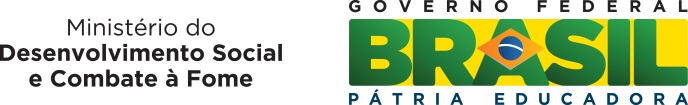 OFICINA DE “CAPACITAÇÃO DE MULTIPLICADORES PARA IMPLANTAÇÃO E UTILIZAÇÃO DO PRONTUÁRIO SUAS”
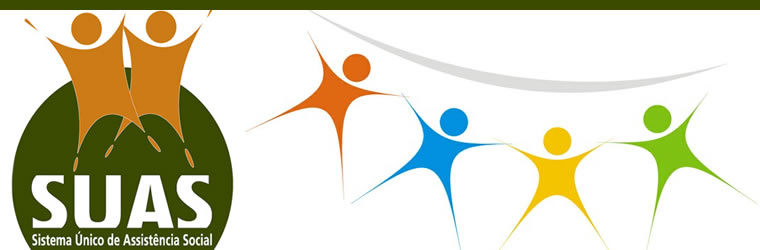 OFICINA 01:  Gestão da Informação e Processo de Trabalho
na Assistência Social
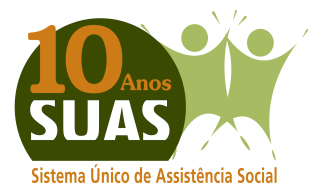 Secretaria Nacional de Assistência Social 
Departamento de Gestão do SUAS
Coordenação-Geral dos Serviços de Vigilância Socioassistencial
Algumas premissas importantes relativas ao exercício profissional:
O registro de informações é uma atividade inerente ao exercício de determinadas profissões, dentre as quais podemos citar o Serviço Social e a Psicologia.  Nestas profissões, o “fazer profissional” inclui a própria descrição e documentação das atividades.  Neste sentido, o registro de informações é constitutivo de uma “boa prática” do exercício profissional , e não uma atividade concorrente que prejudica este exercício.  O “fazer profissional” qualificado exige o registro de informações.

O “fazer profissional” dos Assistentes Sociais e Psicólogos que atuam nos serviços socioassistenciais implica uma relação interpessoal entre o sujeito “operador da política – ou profissional”  e  o(s) sujeito(s)  “cidadão – ou usuário da política”.  Esta relação possui a especificidade de ser mediada pelas “técnicas e saberes profissionais” manejados pelo operador da política.
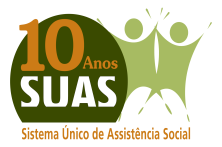 OFICINA DE “CAPACITAÇÃO DE MULTIPLICADORES PARA IMPLANTAÇÃO E UTILIZAÇÃO DO PRONTUÁRIO SUAS”
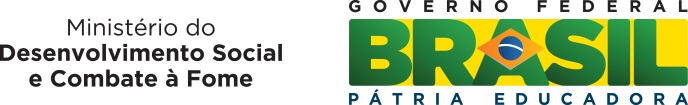 Algumas premissas importantes relativas ao exercício profissional:
As “técnicas e saberes profissionais” dominados pelo operador da política determinam quais informações relevantes necessitam ser “produzidas” para que seja possível conduzir de forma adequada o provimento da atenção.  Trata-se de um processo técnico de produção de conhecimento acerca da “realidade do outro” e também de “tomada de decisões” sobre o curso da ação a ser desenvolvida com este.

Este processo de conhecimento da “realidade do outro” e de “tomada de decisões” produz informações que podem ser classificadas em três tipos distintos: i) informações “pessoais e privadas” acerca do “outro”;  ii) informações sobre o contexto social no qual o “outro” está imerso;  iii) informações sobre as decisões tomadas e as ações realizadas pelo profissional.  Logo, reafirma-se a ideia de que o “fazer profissional” qualificado exige o registro destas informações.  Parte desta informações  implicam em compromissos de sigilo entre o profissional e o cidadão-usuário.
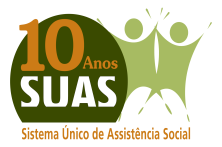 OFICINA DE “CAPACITAÇÃO DE MULTIPLICADORES PARA IMPLANTAÇÃO E UTILIZAÇÃO DO PRONTUÁRIO SUAS”
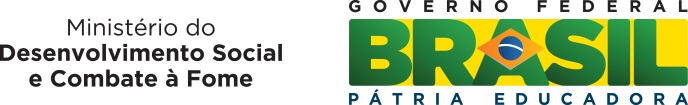 Algumas premissas importantes relativas às Organizações:
As Organizações  (públicas ou privadas) produzem e armazenam dados e informações relativos às suas atividades.  A capacidade de produzir e, sobretudo, de utilizar estes dados e informações afeta diretamente o desempenho  de sua operação, controle e planejamento.

A otimização do processo de produção e armazenamento de informações no âmbito das Organizações implica a adoção de métodos adequados disseminados e compartilhados entre os membros e/ou setores da organização.

Organizações possuem legitimidade para “impor” a seus membros a produção ou registro de determinadas informações relacionadas aos seus objetivos e aos seus processos de trabalho. 

As Organizações  possuem responsabilidades e obrigações éticas na produção, armazenamento, uso e disseminação das informações.
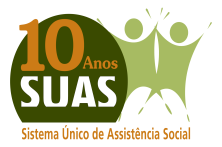 OFICINA DE “CAPACITAÇÃO DE MULTIPLICADORES PARA IMPLANTAÇÃO E UTILIZAÇÃO DO PRONTUÁRIO SUAS”
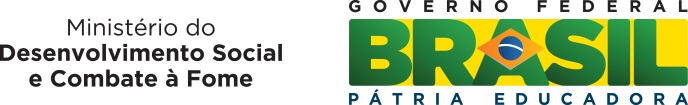 Algumas premissas importantes relativas às Políticas Públicas:
A eficiência, eficácia e efetividade das Políticas Públicas requer o uso intensivo de informações e estas existem cada vez em maior número na sociedade contemporânea.  

Políticas públicas devem, obrigatoriamente, produzir dados e informações referentes à sua execução e a seus resultados.  Isto é necessário não apenas para a sua própria gestão e planejamento, mas é também uma obrigação política em uma sociedade democrática.

Ao compilar e analisar o conjunto de dados produzidos pelas diversas organizações e operadores que integram uma Política Pública é possível “enxergar” aspectos da realidade que não eram “visíveis”  anteriormente nos dados fragmentados.  Estas “novas” informações e conhecimentos devem ser disseminados  em um processo de retroalimentação.
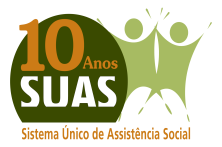 OFICINA DE “CAPACITAÇÃO DE MULTIPLICADORES PARA IMPLANTAÇÃO E UTILIZAÇÃO DO PRONTUÁRIO SUAS”
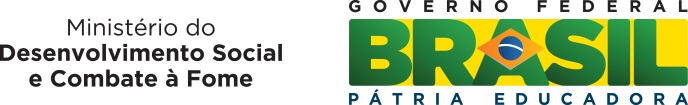 Gestão da Informação e (re)organização  de Processos de Trabalho:
A Gestão da Informação implica a adoção de técnicas, métodos e conhecimentos voltados para a produção, armazenamento, processamento, análise e disseminação de informações  relevantes, quer seja no âmbito de uma organização singular e específica, ou no âmbito  de um conjunto de organizações  que mantêm relações entre si.

Processos adequados de Gestão da Informação permitem otimizar ou reorganizar processos de trabalho e potencializar o alcance dos resultados almejados .

Processos “conscientes” de produção de informações colocam em evidência os conceitos e as “realidades” que se expressam por meio dos dados/registros/informações, aguçando assim a reflexão, o olhar e a ação do profissional que os produz.
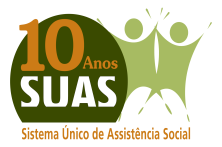 OFICINA DE “CAPACITAÇÃO DE MULTIPLICADORES PARA IMPLANTAÇÃO E UTILIZAÇÃO DO PRONTUÁRIO SUAS”
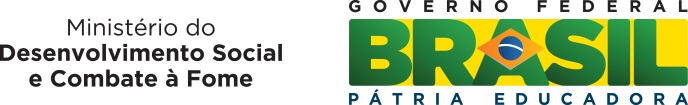 Gestão da Informação e Vigilância Socioassistencial:
Produção estruturada de informações relevantes sobre os riscos, vulnerabilidades e potencialidades dos territórios

Planejamento e organização de ações de busca ativa para alcance das famílias e indivíduos potencialmente mais vulneráveis a situações de vulnerabilidade, violência ou violação de direitos.

Alteração do “modelo de atenção” atualmente predominante, excessivamente baseado na demanda espontânea e com baixa capacidade de análise e de intervenção territorial.
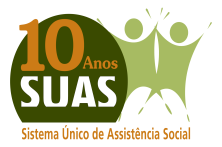 OFICINA DE “CAPACITAÇÃO DE MULTIPLICADORES PARA IMPLANTAÇÃO E UTILIZAÇÃO DO PRONTUÁRIO SUAS”
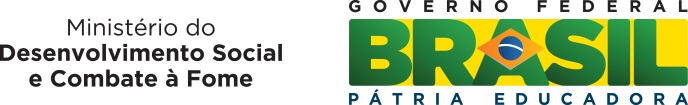